PERTEMUAN KE-12
BAB 5. SISTEM PERSAMAAN LINEAR
SISTEM PERSAMAAN LINEAR 
(METODE ELIMINASI GAUSSIAN)
Tim Dosen: Julan HERNADI, Puguh, Burhan, Siti
Tim Magang : Dita , Fatimatus
PERTEMUAN KE-12
BAB 5. SISTEM PERSAMAAN LINEAR
5.1 PENDAHULUAN
Suatu sistem yang merupakan gabungan dari beberapa persamaan linier dengan variabel 




SPL diatas mempunyai m persamaan dan n variabel
SPL mempunyai minimal sebuah solusi, disebut konsisten, jika tidak mempunyai solusi disebut tidak konsisten
SISTEM PERSAMAAN LINEAR 
(METODE ELIMINASI GAUSSIAN)
Tim Dosen: Julan HERNADI, Puguh, Burhan, Siti
Tim Magang : Dita , Fatimatus
PERTEMUAN KE-12
BAB 5. SISTEM PERSAMAAN LINEAR
SISTEM PERSAMAAN LINEAR 
(METODE ELIMINASI GAUSSIAN)
Tim Dosen: Julan HERNADI, Puguh, Burhan, Siti
Tim Magang : Dita , Fatimatus
PERTEMUAN KE-12
BAB 5. SISTEM PERSAMAAN LINEAR
Secara geometri penyelesaian sist pers linier untuk 2 var bebas dapat digambarkan:
SISTEM PERSAMAAN LINEAR 
(METODE ELIMINASI GAUSSIAN)
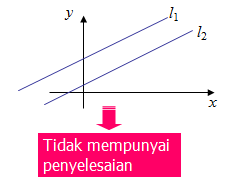 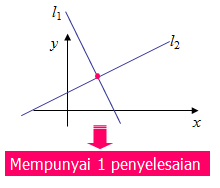 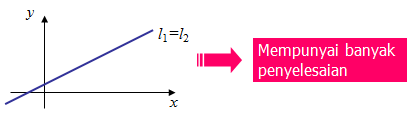 Tim Dosen: Julan HERNADI, Puguh, Burhan, Siti
Tim Magang : Dita , Fatimatus
PERTEMUAN KE-12
BAB 5. SISTEM PERSAMAAN LINEAR
5.2 BETUK-BENTUK SISTEM PERSAMAAN LINEAR
Bentuk diagonal
Bentuk tridiagonal
Bentuk segitiga
Bentuk bentuk khusus
SISTEM PERSAMAAN LINEAR 
(METODE ELIMINASI GAUSSIAN)
Tim Dosen: Julan HERNADI, Puguh, Burhan, Siti
Tim Magang : Dita , Fatimatus
PERTEMUAN KE-12
BAB 5. SISTEM PERSAMAAN LINEAR
5.3 Metode Eliminasi Gaussian
SISTEM PERSAMAAN LINEAR 
(METODE ELIMINASI GAUSSIAN)
Tim Dosen: Julan HERNADI, Puguh, Burhan, Siti
Tim Magang : Dita , Fatimatus
PERTEMUAN KE-12
BAB 5. SISTEM PERSAMAAN LINEAR
ALGORITMA METODE ELIMINASI GAUSSIAN
Tim Dosen: Julan HERNADI, Puguh, Burhan, Siti
Tim Magang : Dita , Fatimatus
PERTEMUAN KE-12
BAB 5. SISTEM PERSAMAAN LINEAR
LATIHAN
2. Diberikan persamaan linear :
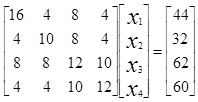 Tim Dosen: Julan HERNADI, Puguh, Burhan, Siti
Tim Magang : Dita , Fatimatus
PERTEMUAN KE-12
BAB 5. SISTEM PERSAMAAN LINEAR
TERIMAKASIH
Tim Dosen: Julan HERNADI, Puguh, Burhan, Siti
Tim Magang : Dita , Fatimatus